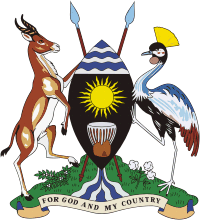 THE OFFICE OF THE PRIME MINISTER; DEPT OF DISASTER PREPAREDNESS  AND MANAGEMENT

Presentation to the Inter Governmental Panel on Climate Change.


Kagoda Jacqueline
Disaster Management Officer
Office of the Prime Minister
Mission And Objective
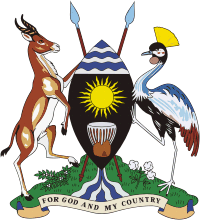 Mission: To create an effective framework through which disasters preparedness & MGT is entrenched in all aspects development processes, focussing on saving lives, livelihoods & resources
Goal: To establish institutions & mechanisms that will reduce the vulnerability of the people  & their property to disasters
Guiding Principles of DDP&M.
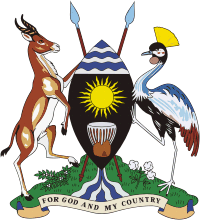 Any policy sets guiding principles upon which implementation is premised, for this policy they include in summary: 
-Using a multi sectoral approach
-Community participation in DRR
-Public awareness
-Use of adequate expertise & technology
-Vulnerability analysis
-Observance of human rights
-Consideration of climate change
- Maintaining partnerships & coordination in DRR
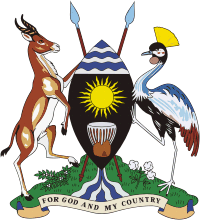 Key coordination structures
National:
-OPM is the Central Coordinating Ministry on Disasters.
-Inter- Agency Technical Working Group (Disaster Risk Reduction Platform) chaired by CDPM on behalf of PS.
NB. Parliament has a role to play in implementing the policy. We have a Parliamentary Forum on Disaster Risk Reduction.	   
Local:
District Disaster Policy Committee (DDPC)
District- District Disaster Committees (DDMCs)
Sub-county- S/C Disaster mgt committee (SDMCs) 
Village Disaster Mgt committees (VDMC)
Progress of DDP&M
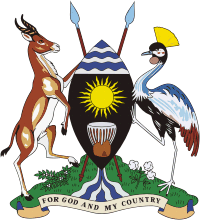 Policies such as the IDP, DPM and draft Peace Policy.
Monthly meeting of the DRR and Peace platform.
Cabinet S/C on emergencies under the Rt. Hon. 2nd Dep. PM; essential towards relocation of communities at high risk in Elgon sub region.
Archiving Disaster data through the Des Inventor.
Capacity Building; BCP training for key sectors such as Education, Health, Water etc.
Cont’d
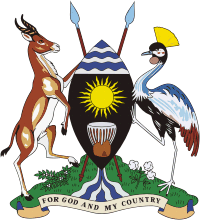 Provision of Relief and Non Food Items to affected communities, in addition to Food security assessments.
DDMC and Contingency Planning Training for some districts.
What is being Implemented
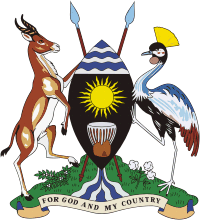 Further DDMC and Contingency Planning training.
Multi hazard risk and vulnerability mapping of the different regions.
Resettlement of Bennet Community and communities at risk of landslides in Elgon.
Emergency Simulation training on Floods and refugees planned for this year.
Early Warning Systems especially for floods together with MET & UCC. Survey being done in Butaleja.
NECOC is being equipped with the DRM comprehensive hardware and software such as Arc GIS, Modelling softwares on climate related risks such as floods etc.
Country Programming Paper to end Drought Resilience in partnership with MAAIF is underway.
International DRR and Peace Day Celebrations are being planned.
Challenges
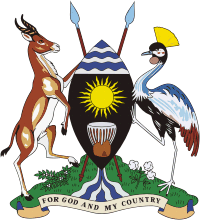 Limited level of mainstreaming of DRR into the respective sector plans and budgets at all levels.
Inadequate understanding of the approach to disasters. i.e. prevention, mitigation and prevention (proactive) should be the focus as opposed to response (reactionary).
Inadequate resources.
Lack of a contingency fund.
Inadequate early warning systems. Sometimes the information is not accurate; it comes very late to allow early planning/preparedness.
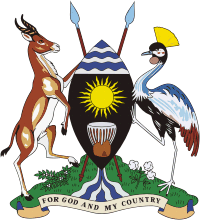 THANK YOU